Всеукраїнський конкурс “Шкільна бібліотека – 2020”

Номінація 
“Модель бібліотеки Нової української школи”
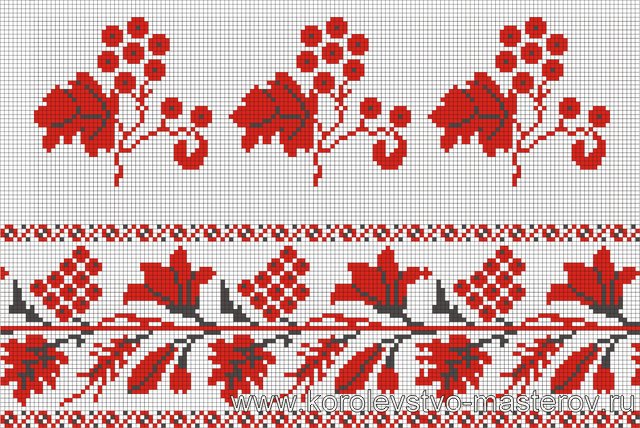 Шкільна бібліотека – простір креативу та інновацій
(на прикладі діяльності бібліотеки 
ЗЗСО І-ІІІ ступенів с. Берестяне Цуманської селищної ради Волинської області)
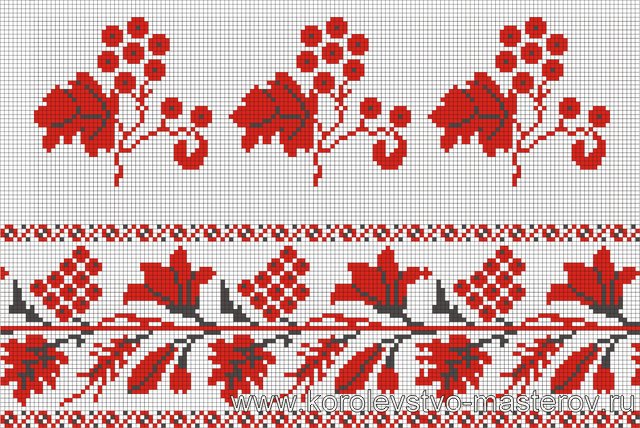 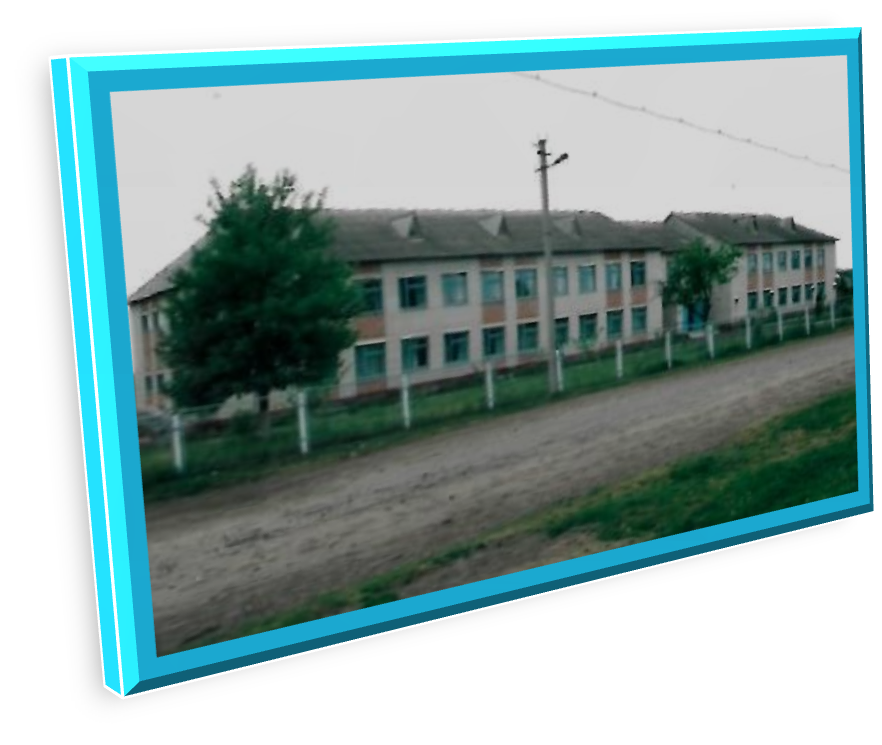 Підготувала: бібліотекар 
Шульська Надія Петрівна
Кредо діяльності бібліотеки
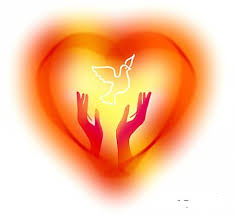 У серце увійде лише те, що йде від серця

Ж.-Ж. Руссо
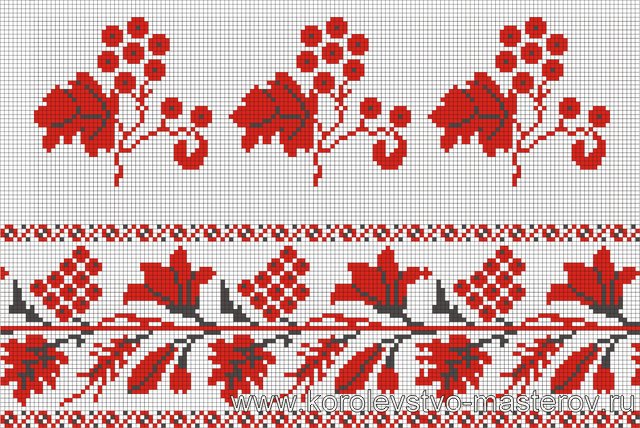 Актуальність впровадженої моделі
Відповідно до концепції НУШ у структурі кожної школи повинна бути сучасна бібліотека, що стане ресурсним осередком і експериментальним майданчиком для учнів і вчителів. 
Тому першочерговим завданням для шкільної бібліотеки є перетворення її з центру бібліотечних ресурсів і доступу до інформації у центр дослідження, відкриття, творчості та інноваційної педагогіки.
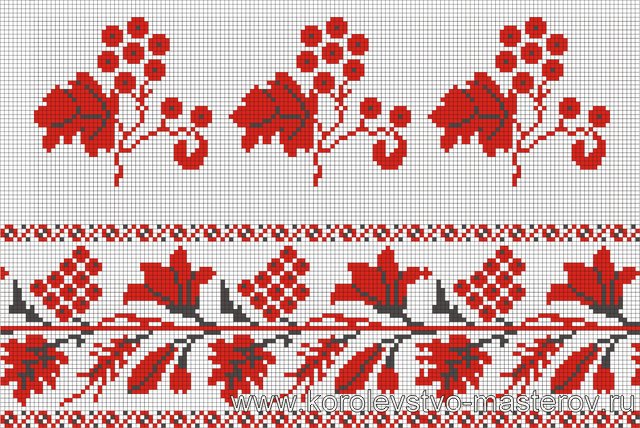 Мета і завдання моделі
Репрезентувати нові підходи в організації роботи шкільної бібліотеки як невід’ємного компонента сучасного інформаційного простору НУШ
сприяти формуванню іміджу бібліотеки як комфортного простору для навчання й обміну думками
активізувати творчий потенціал читачів через використання книги як джерела натхнення
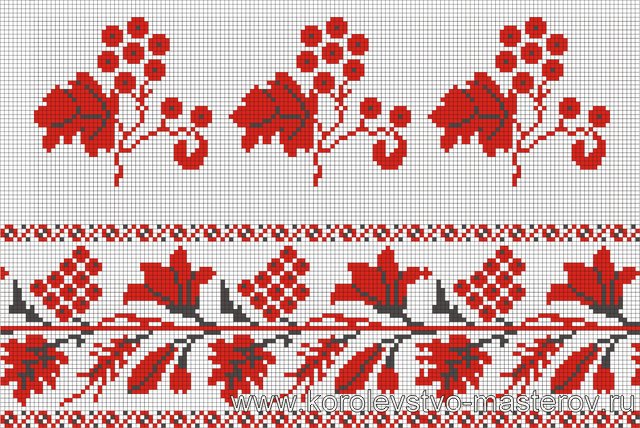 оптимізувати безперебійний доступ до електронних ресурсів
налагодити проєктно-діяльнісну співпрацю з іншими шкільними і позашкільними інстанціями
створити комфортні умови для роботи вчителів з обдарованими учнями та дітьми з особливими потребами
https://drive.google.com/open?id=1TqKtMwOvq7y1IWKV8az-0qyycpQkrKsG
Складові моделіhttps://drive.google.com/open?id=1TJ6uRTIYRQmAluT-St2NtW64ve7ainFy
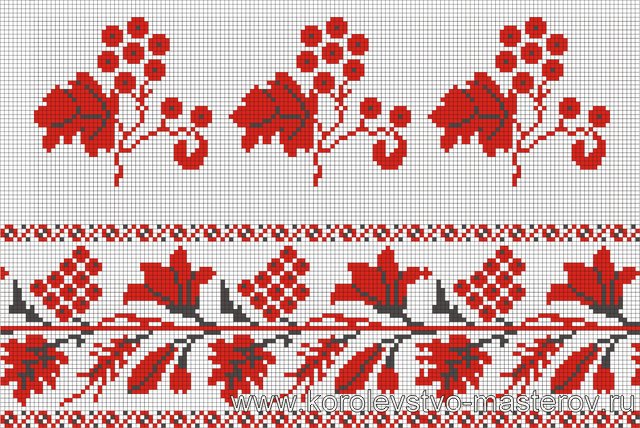 Особливості впровадження складової
Бібліотека 
як інформаційний простір психологічного розвантаження
створення спеціально облаштованих зон для навчання та обміну думками учнів різної вікової категорії, психологічно-емоційного розвантаження книгами, слуханням заспокійливої класичної музики, улюбленої поезії тощо
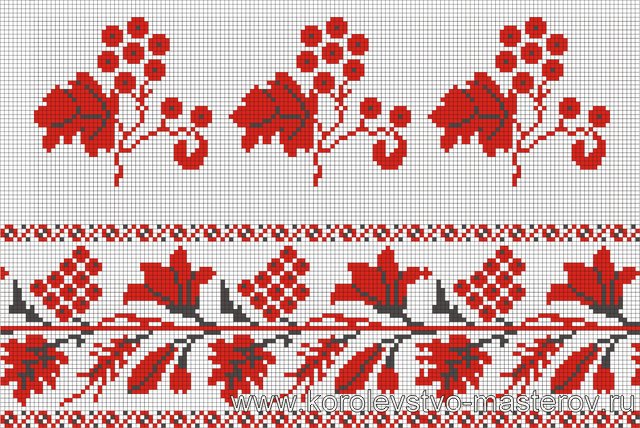 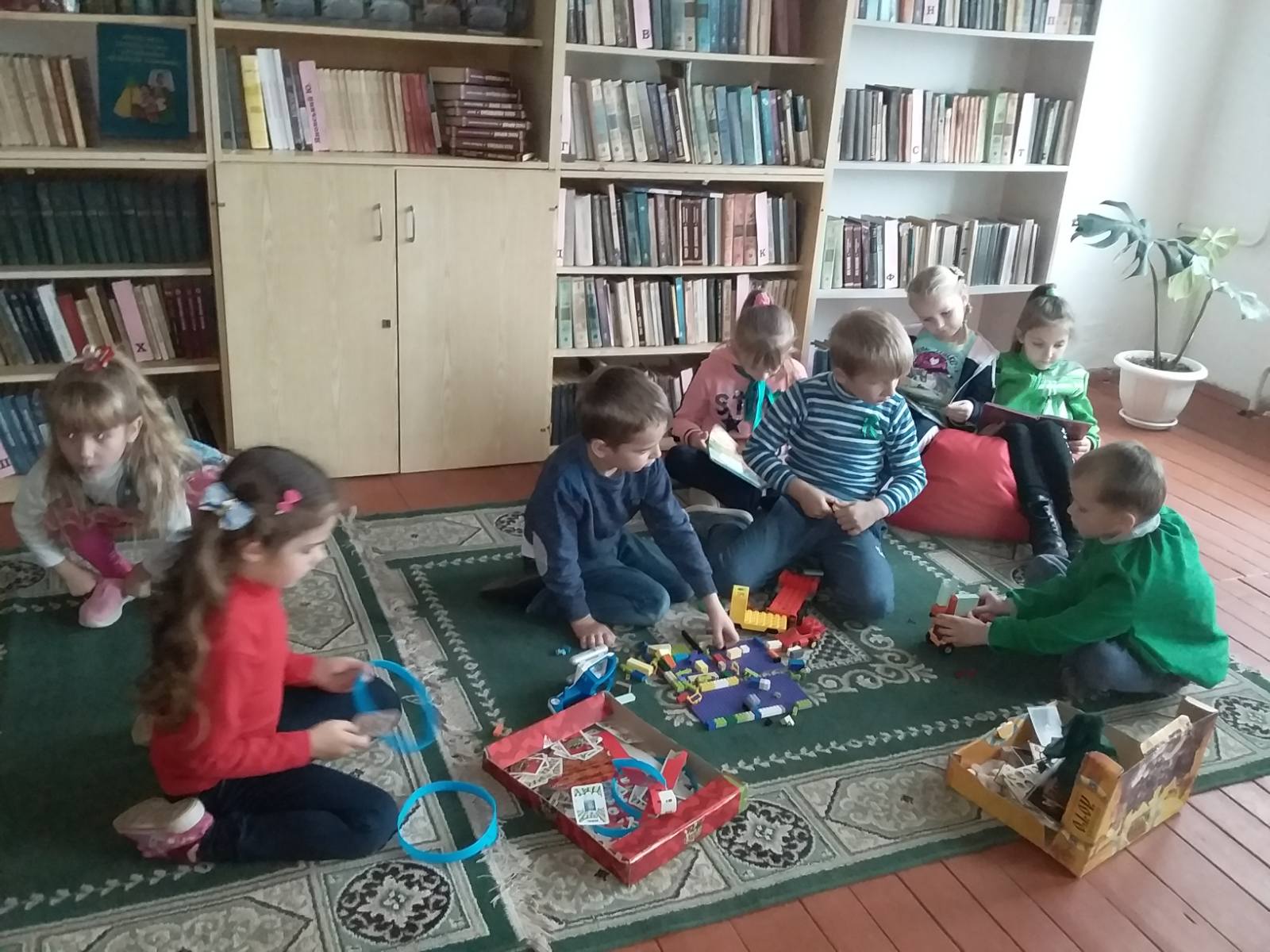 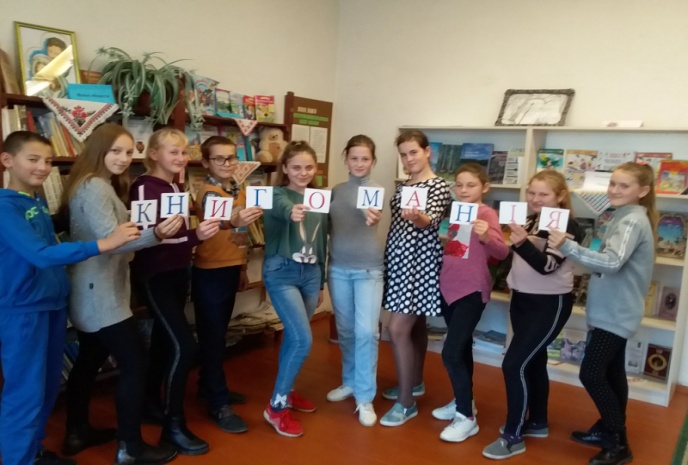 Особливості впровадження складової
Бібліотека 
як творча лабораторія
книги – джерело творчості, бібліотекар – регулятор творчості, учень – суб’єкт творчості
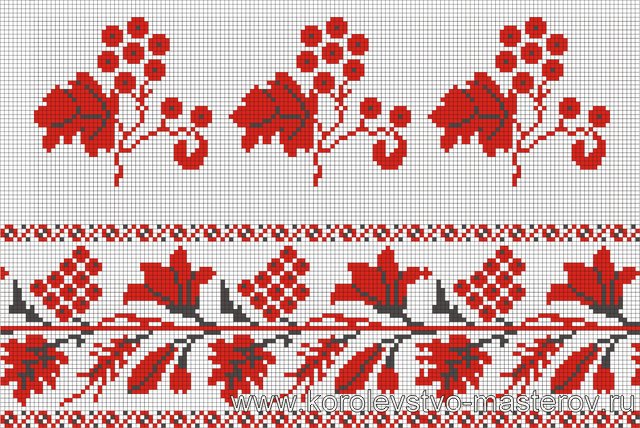 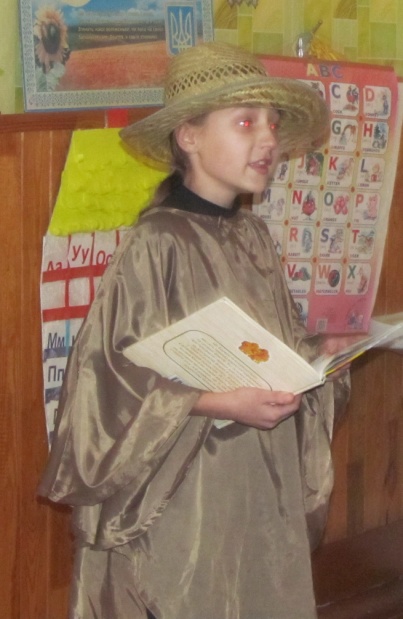 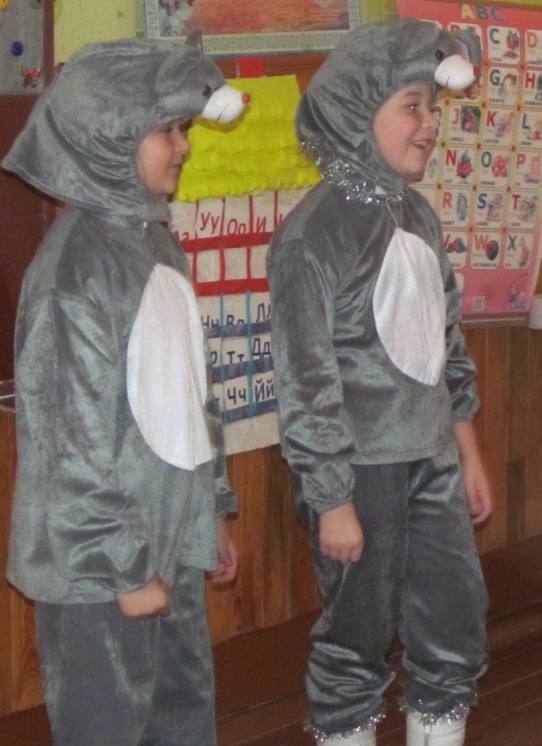 Особливості впровадження складової
Бібліотека 
як    національно-виховний простір
проведення на базі бібліотеки тематичних заходів, що сприяють вихованню читачів як морально-духовних особистостей, свідомих громадян і патріотів
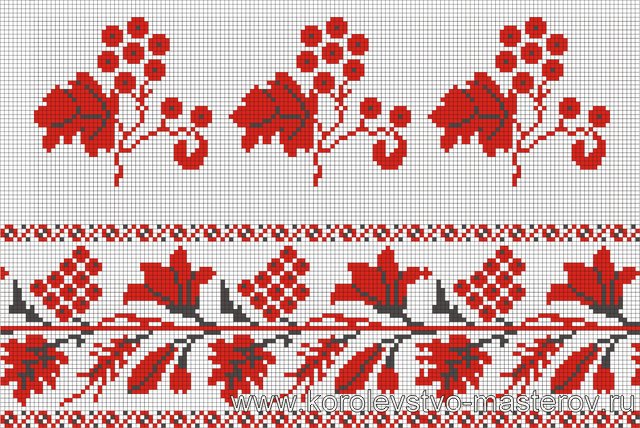 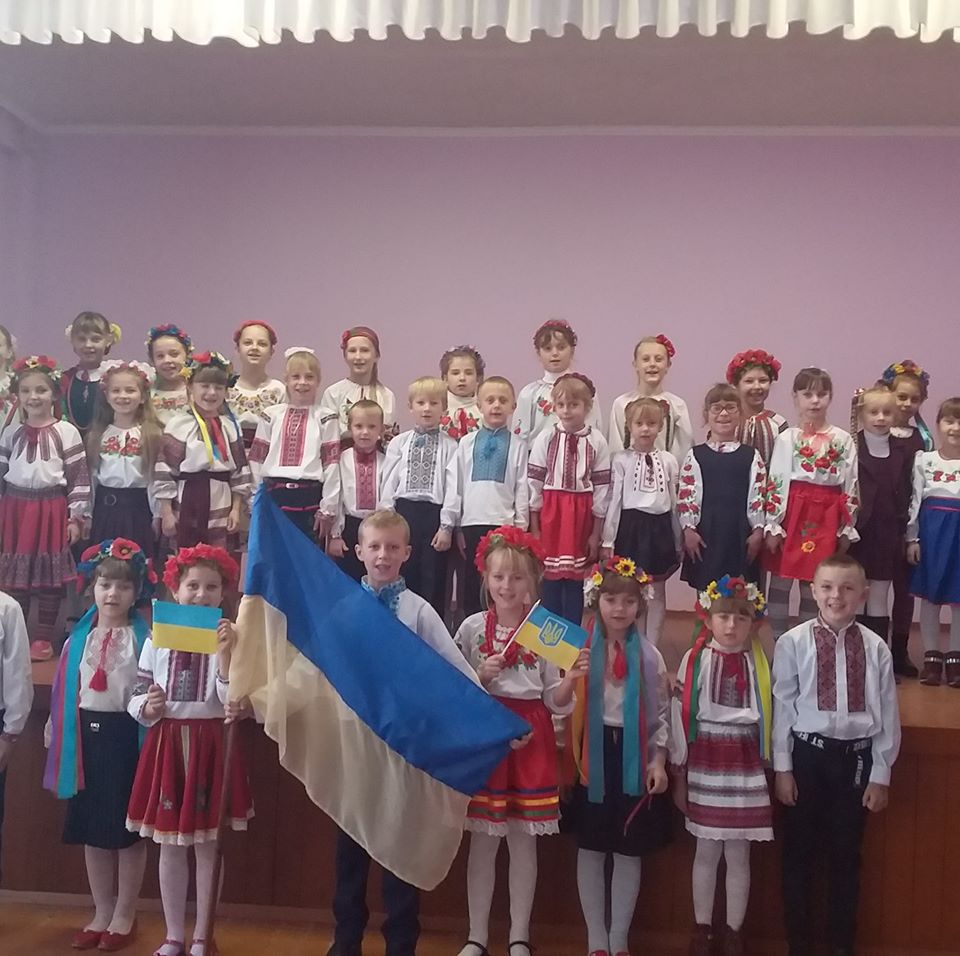 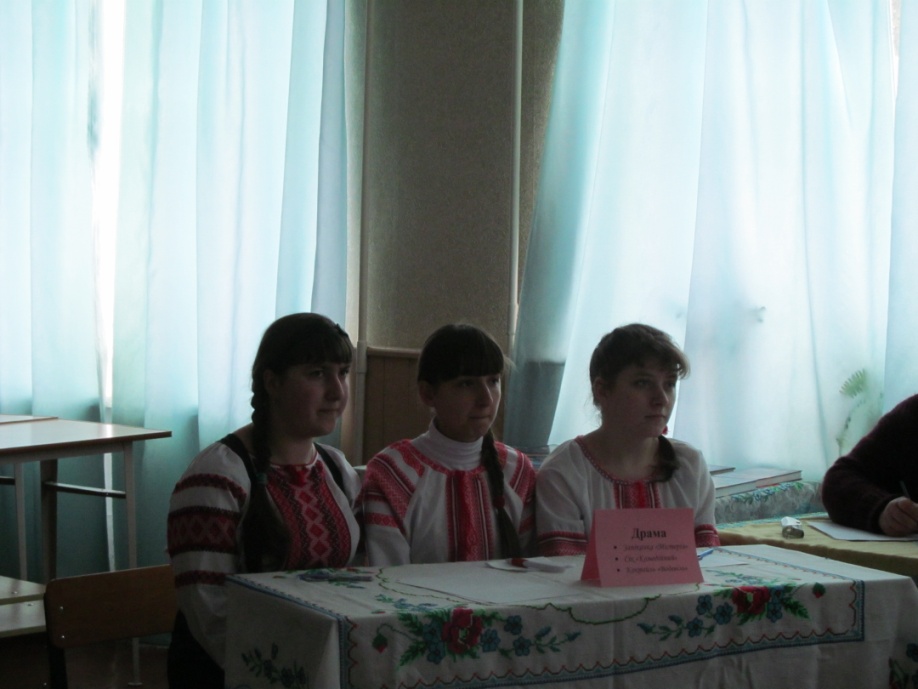 Особливості впровадження складової
Бібліотека 
як простір педагогічної інновації та інклюзивної освіти
створення умов для проведення вчителями в бібліотеці занять з обдарованими учнями та учнями з особливими освітніми потребами
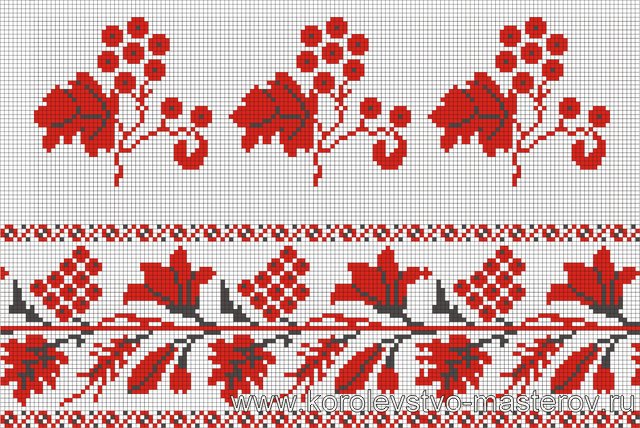 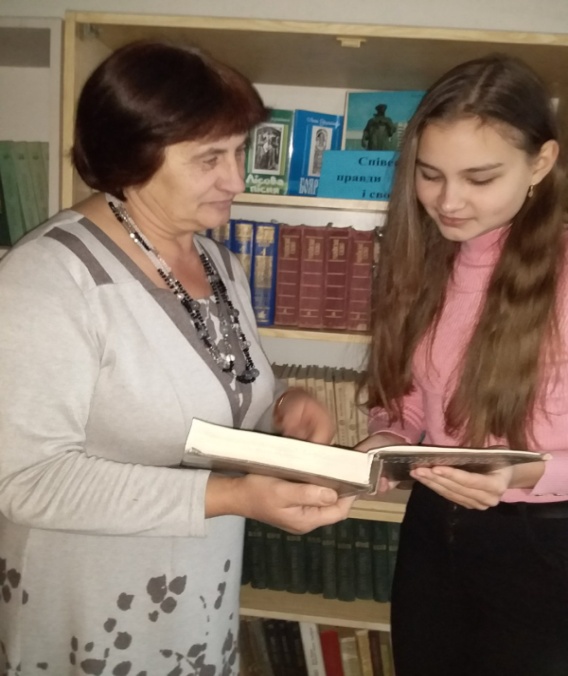 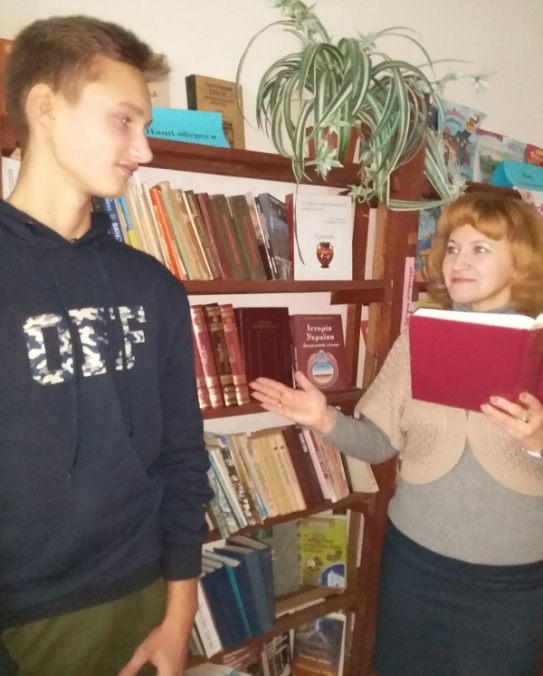 Особливості впровадження складової
Бібліотека 
як медіатека
забезпечення можливості працювати як на комп’ютері, так і зі звичайними книжками, використовувати в роботі мультимедійне обладнання, великі екрани й інші інноваційні технології
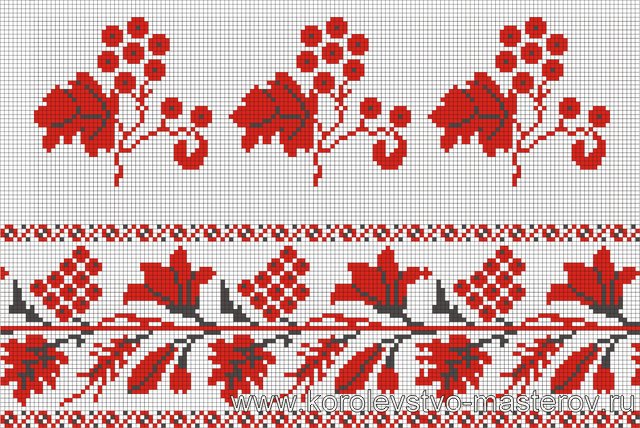 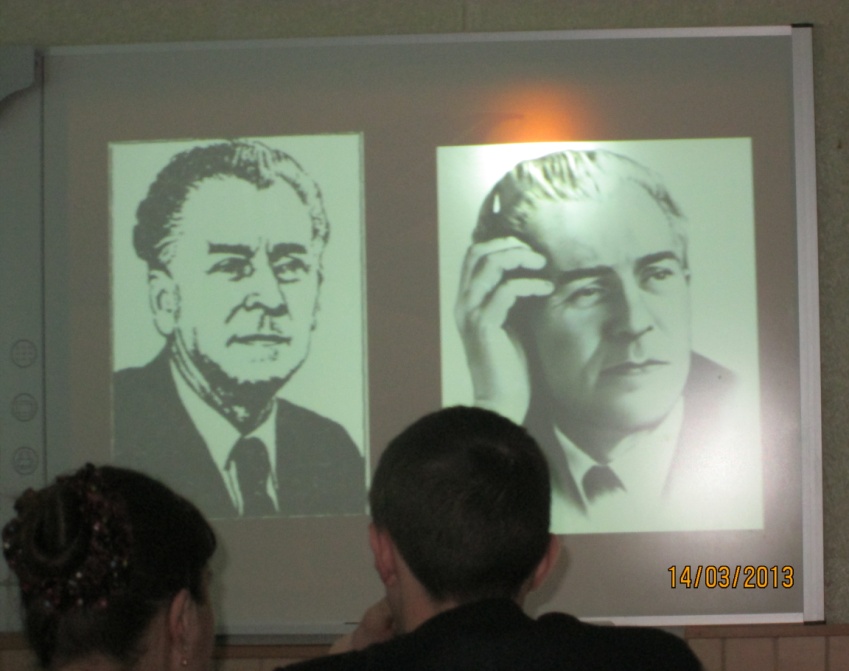 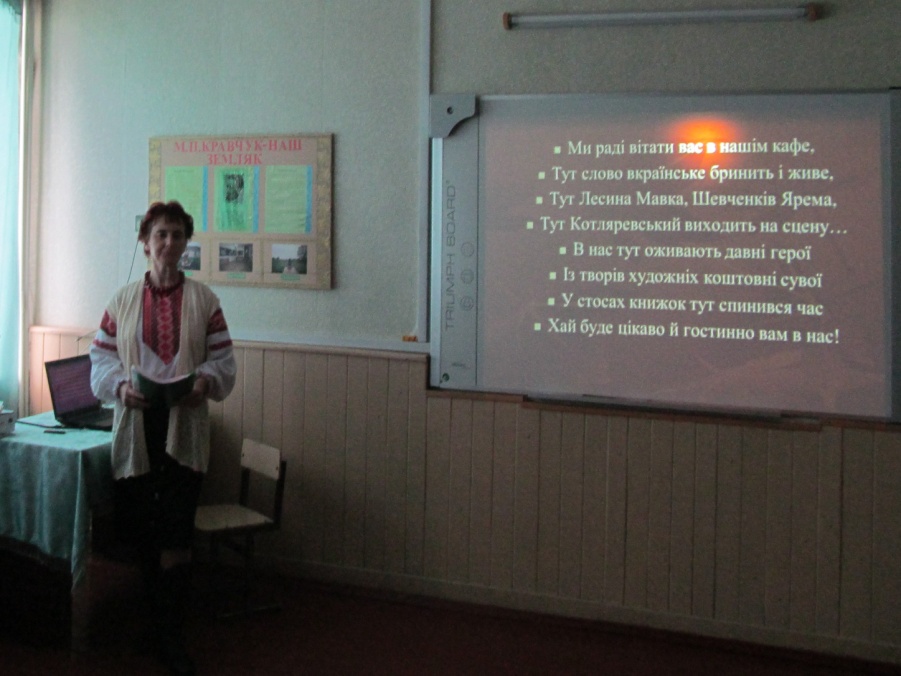 Особливості впровадження складової
Бібліотека
як простір проєктно-діяльнісної співпраці
співпраця з іншими шкільними і позашкільними інстанціями (сільською бібліотекою, медпунктом, лісництвом, місцевими депутатами, випускниками школи, учасниками ООС, місцевими письменниками, батьківським комітетом, Лопатенським історико-природничим комплексом)
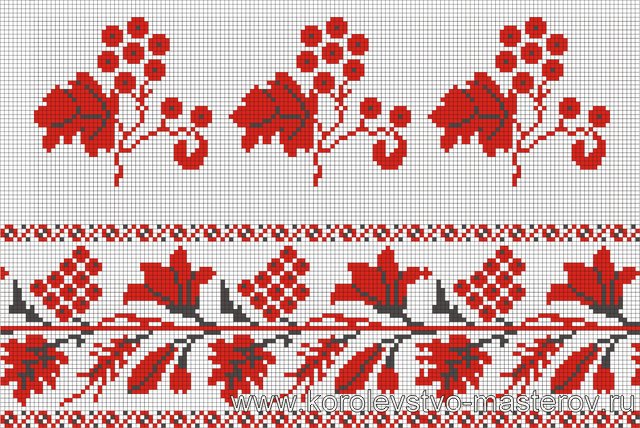 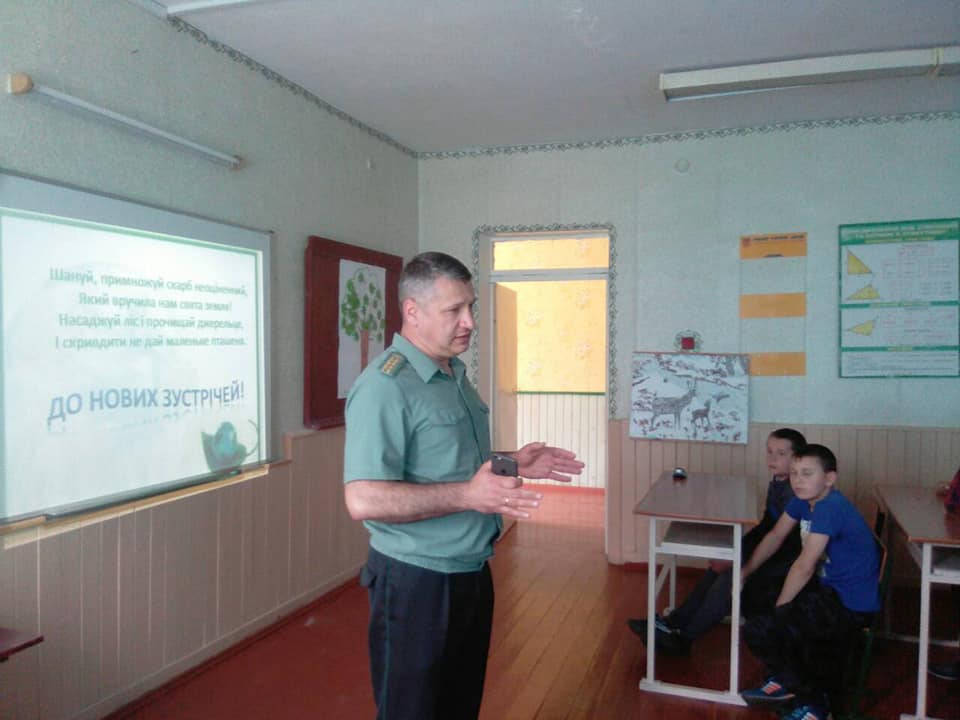 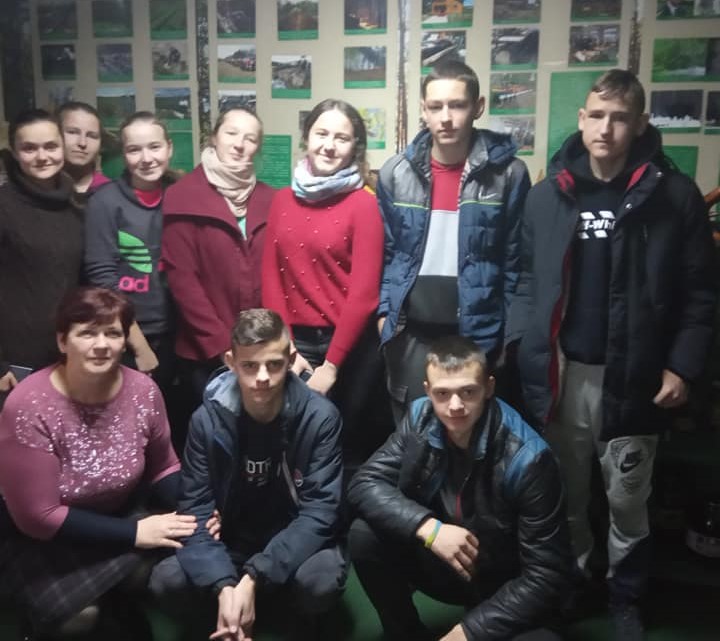 Інформаційний простір психологічного розвантаження
Методи і прийоми реалізації моделі
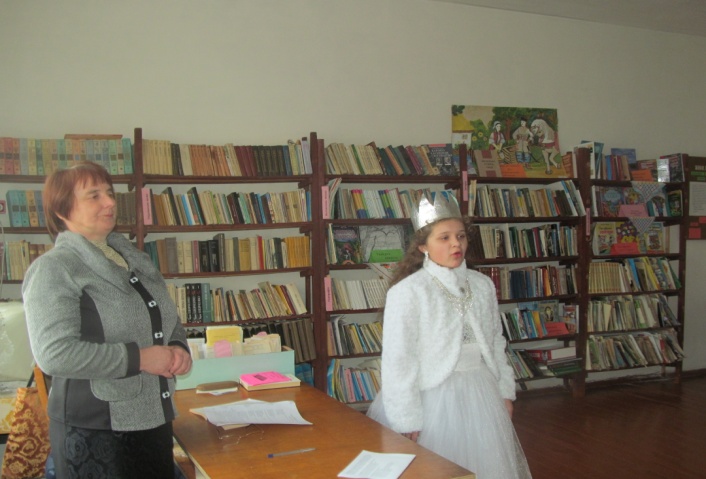 Психологічний перфоменс-перевтілення “Я сьогодні можу бути героєм ...”
Психологічний тренінг “За порадою до книги”
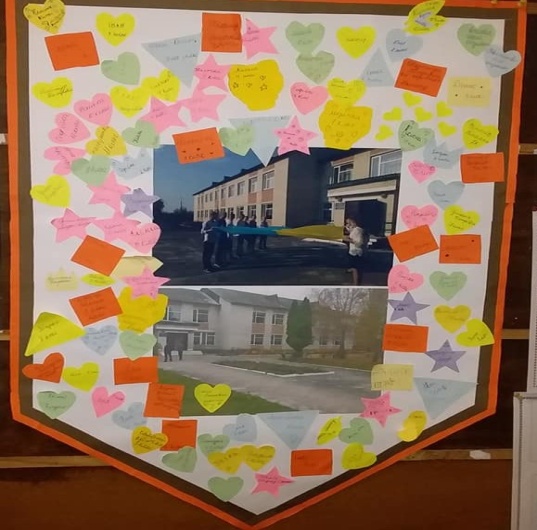 Буккросинг “А я прочитав таку книгу...”
Читацький марафон “Вільна книга – у вільне читання”
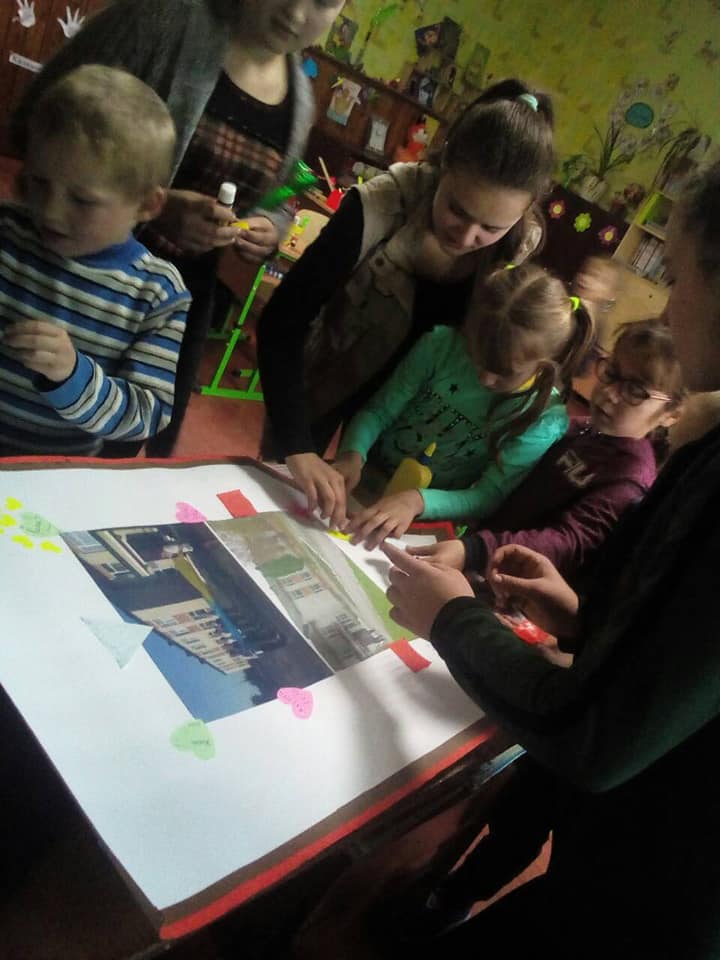 Смайл-опитування «Бібліотека майбутнього»
Творча лабораторія
Методи і прийоми реалізації моделі
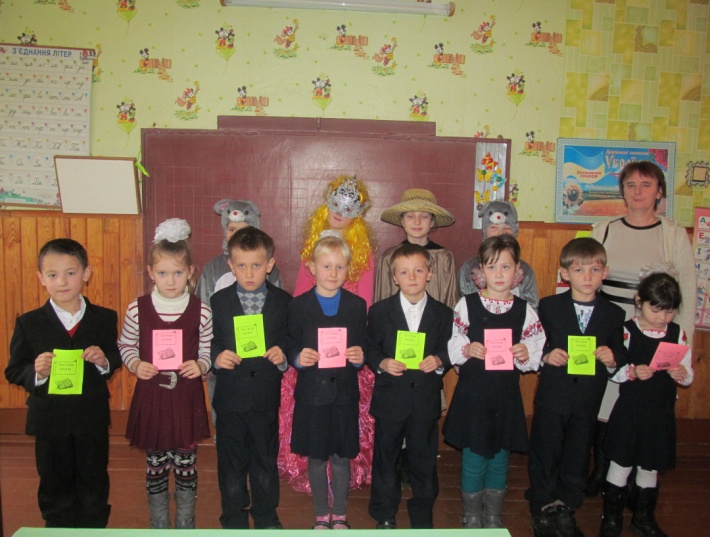 “Творчі п’ятниці” (засідання гуртка “Літературні паростки”)
Зустрічі-заняття з місцевими письменниками
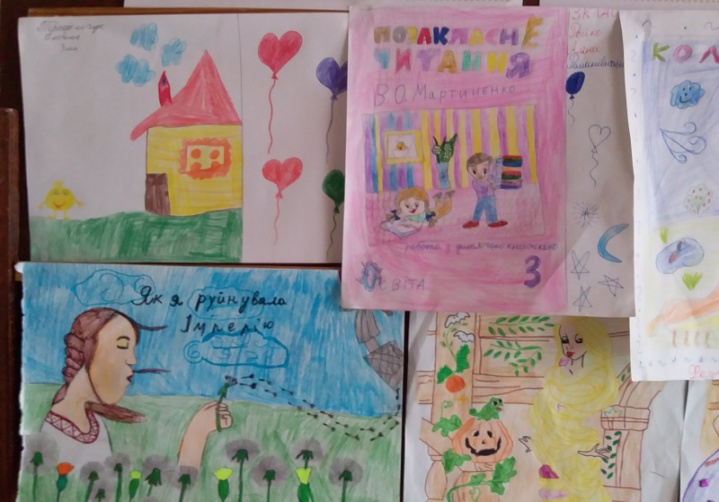 Літературне кафе “На гостину до поезії”
https://drive.google.com/open?id=17enyoLlc4j4XjVIUeuhSCO9iHM9gH8dZ
Бібліоперфоменс “Перетворюємося в казкових героїв
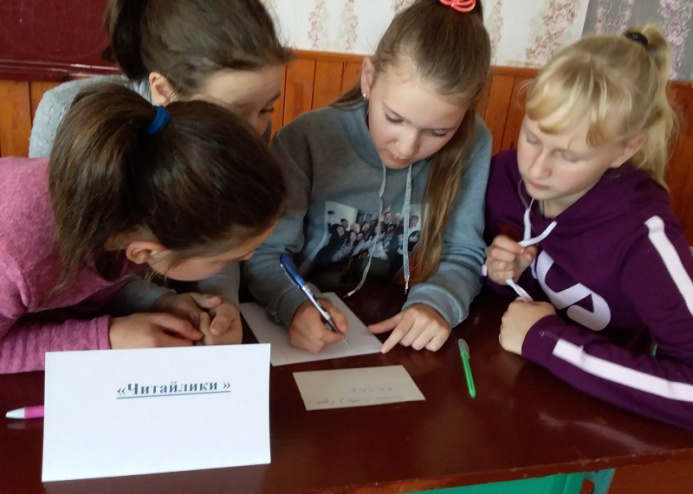 День бібліотворчості “Малюємо казку”
Національно-виховний простір
Методи і прийоми реалізації моделі
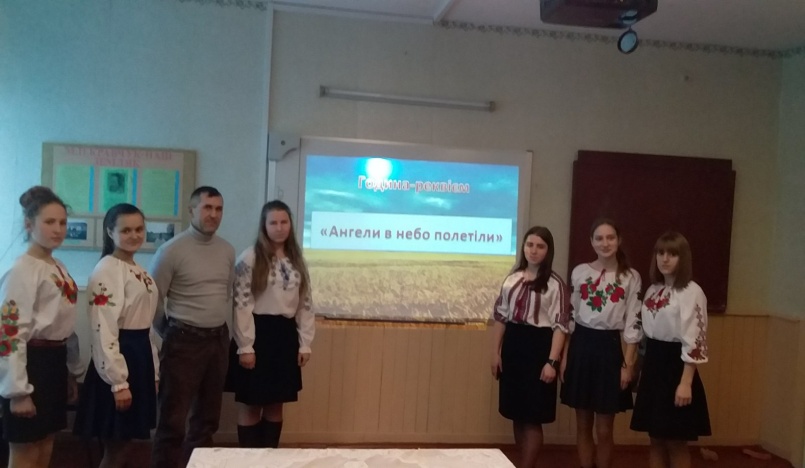 Година-реквієм «Ангели в небо полетіли»
Виставка “Герої серед нас”
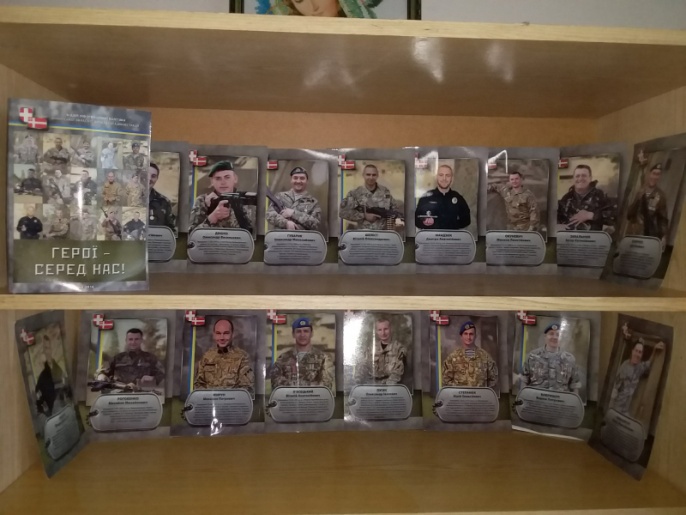 Година педагогічних роздумів за творчістю В.Сухомлинського
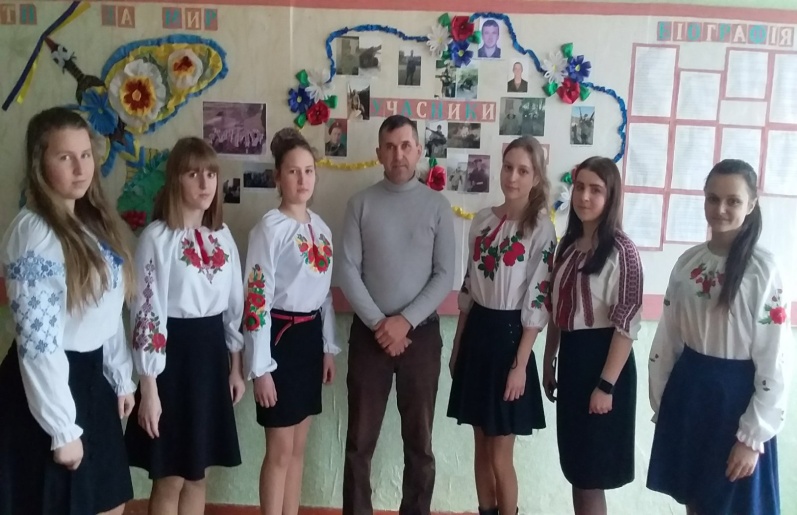 Уроки моралі “Вчитися бачити в калюжі зорі” (на прикладі прочитаних художніх книг)
Простір педагогічної інновації та інклюзивної освіти
Методи і прийоми реалізації моделі
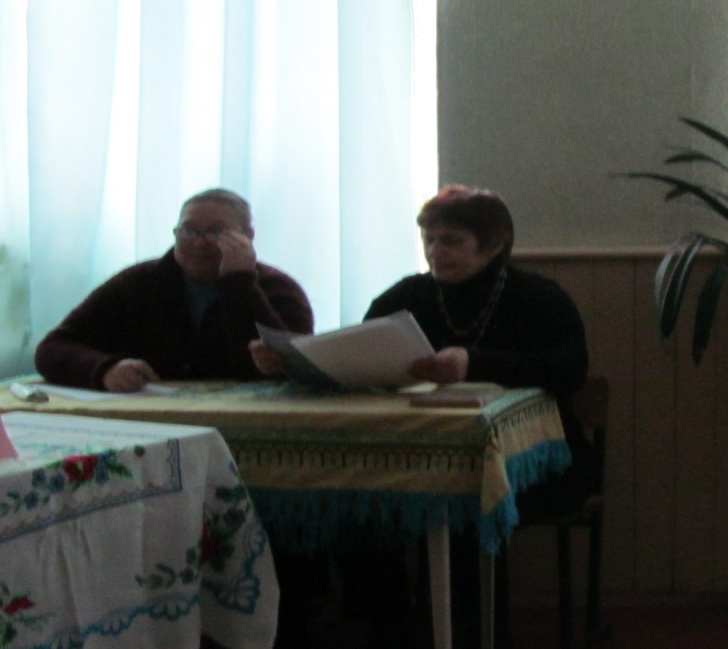 Нон-стоп “Опрацьовуємо наукову літературу по-новому”
підготовка й розповсюдження буклетів, закладок, що інформуватимуть вчителів про нову літературу, присвячену актуальним питанням НУШ
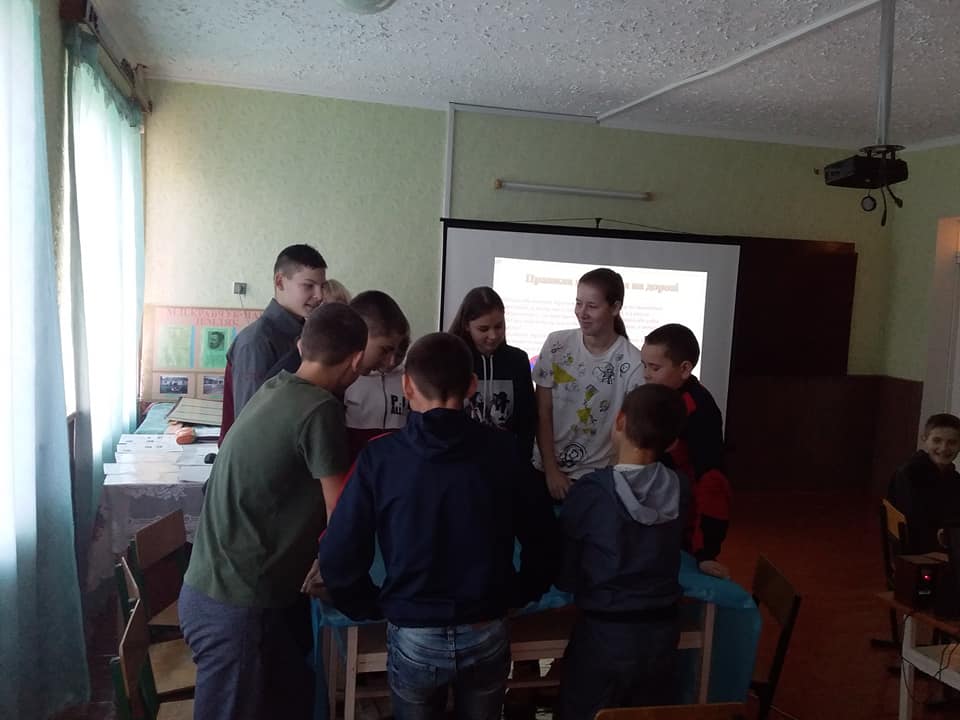 Круглий стіл “Голос мудрих” (позаурочне засідання учасників шкільної програми “Обдаровані діти”)
Медіатека
Методи і прийоми реалізації моделі
Презентація “Ти читаєш? Ти найкращий”
Створення електронної візитки бібліотеки
Флешмоб “Читати –круто”
Див. відео:
https://drive.google.com/open?id=1hJsbvv6-SpumLjTzCoEnfqBGD4BY-QR0
Створення електронного каталогу творів “Готуємося до ЗНО”
Мінікінозал “Дивимося екранізацію творів”
Проєктно-діяльнісна співпраця з шкільними і позашкільними інстанціями
Методи і прийоми реалізації моделі
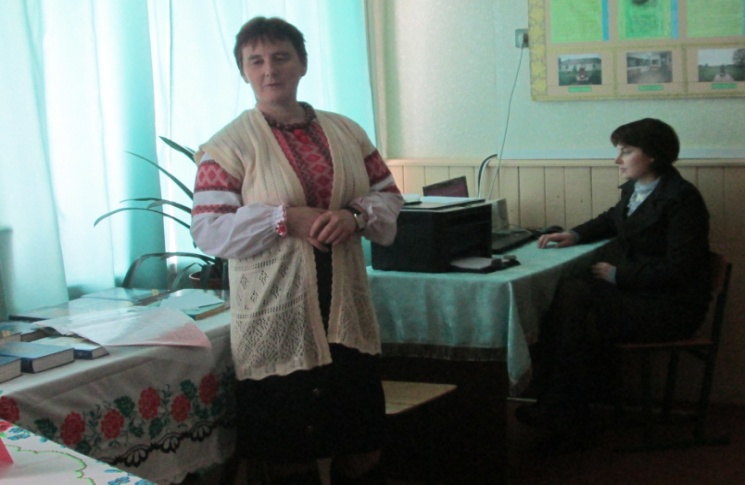 Усний журнал “Бібліотека – школа – партнерство” 
    (дирекція школи на допомогу бібліотеці)
Культурно-дозвіллєвий центр “Сільська галактика” (організація цікавого, змістовного, творчого дозвілля учнів разом із сільським будинком культури)
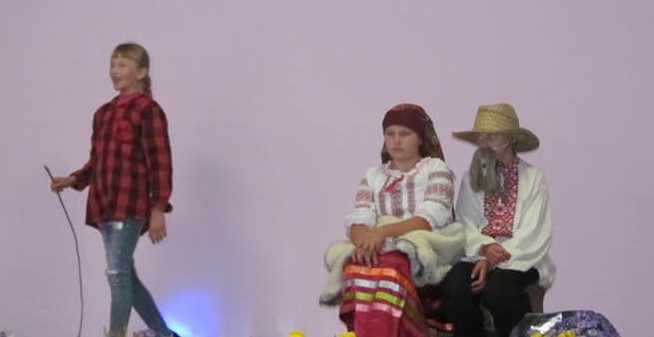 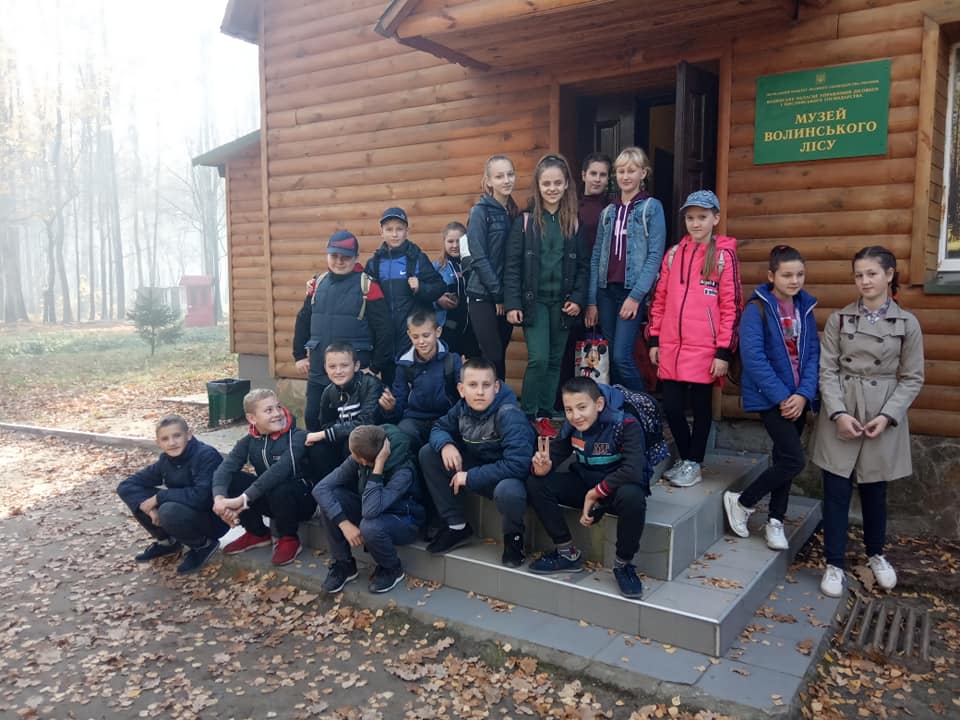 Краєзнавчий урок “Мала Батьківщина у великих дитячих серцях” 
(співпраця з Лопатенським історико-природничим музейним комплексом)
Проєктно-діяльнісна співпраця з шкільними і позашкільними інстанціями
Методи і прийоми реалізації моделі
Валеологічний проект «Обери здоровий спосіб життя” 
(спільно із сільським медичним пунктом)
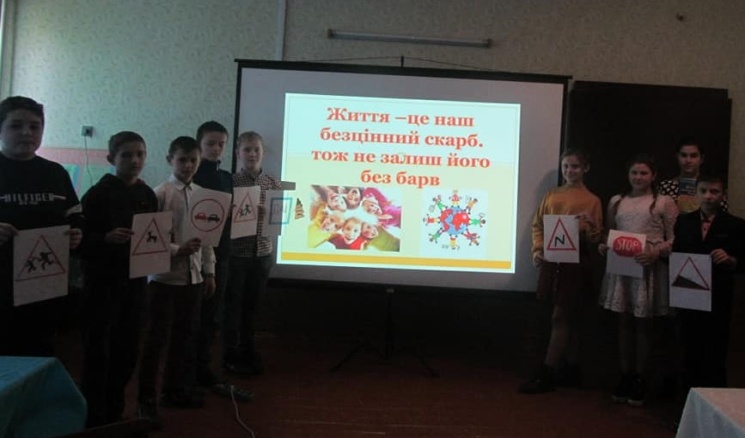 Урок естетичного виховання (співпраця з учнівською парламентсько-президентською республікою “Гармонія”)
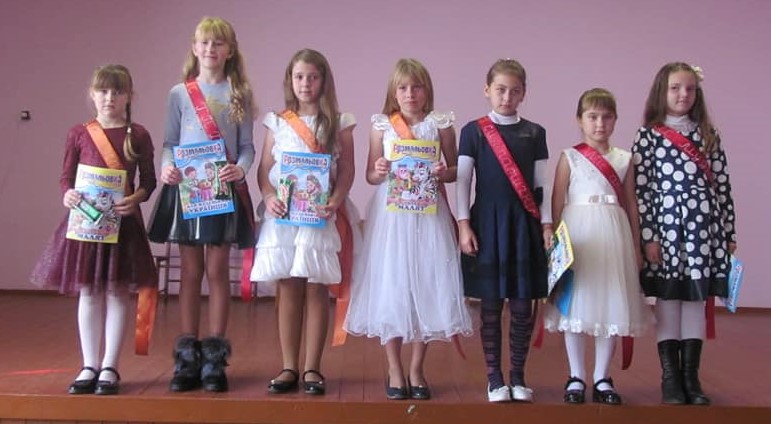 Акція “Подаруй бібліотеці книгу!” (співпраця з меценатами школи: випускниками, місцевими депутами)
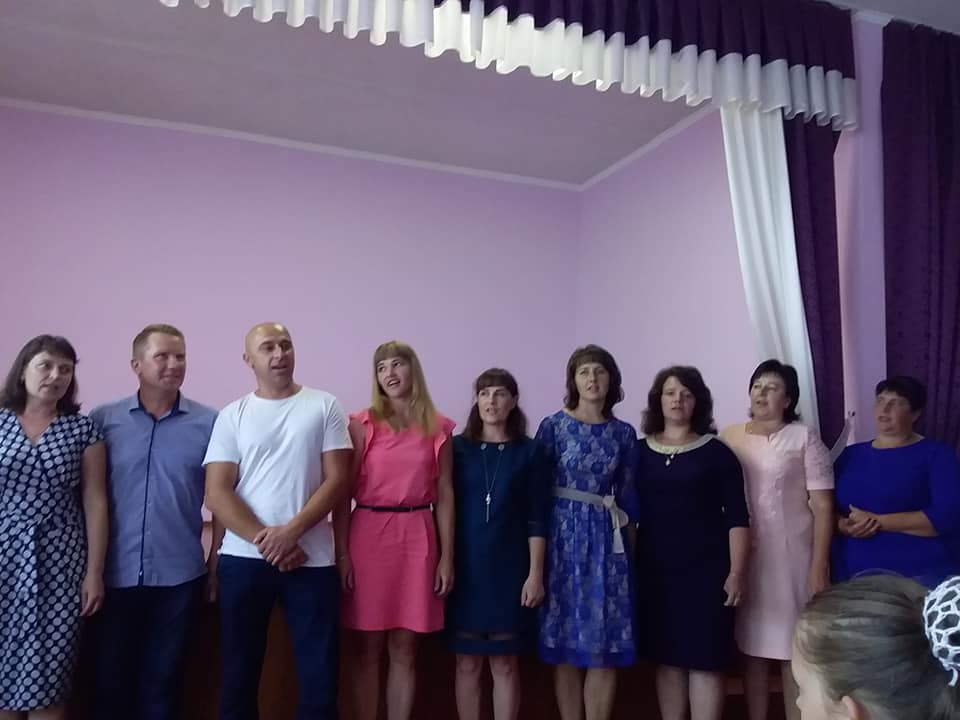 Організація сімейного читання (співпраця з батьківськими комітетами)
Упровадження моделі шкільної бібліотеки в інформаційно-освітньому процесі школи і селаhttps://drive.google.com/open?id=10pImiWLUsr1TPsVFIVap3ICR4ztfQtof
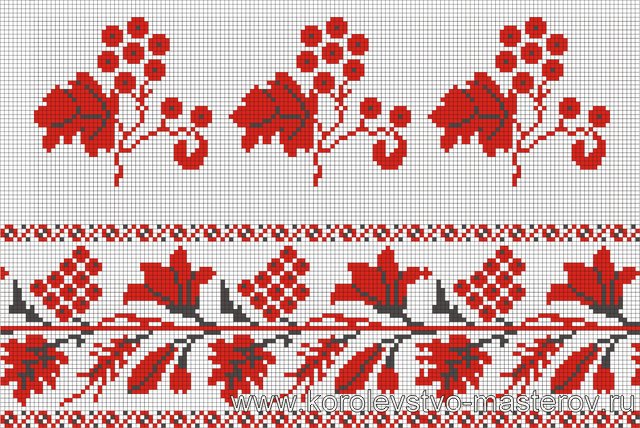 Форма узагальнення роботи над моделлю
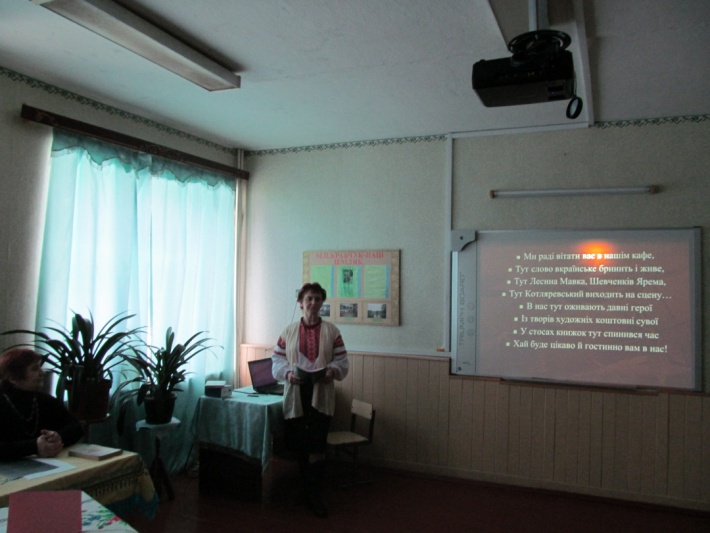 Виступи на педагогічній раді,  нараді при директорові, методоб’єднанні бібліотекарів
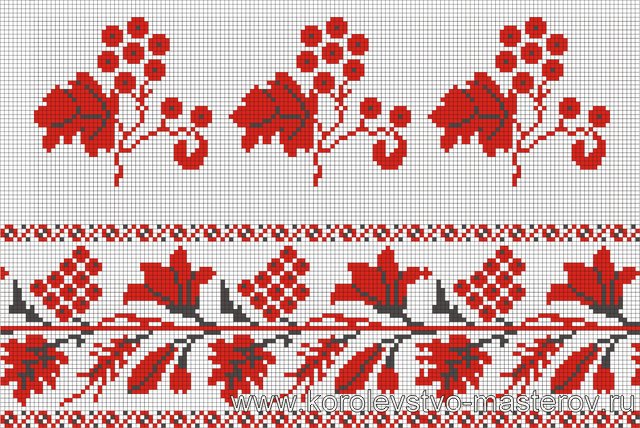 Підготовка методичних матеріалів для участі в районній виставці “Творчі сходинки педагогів Ківерцівщини”
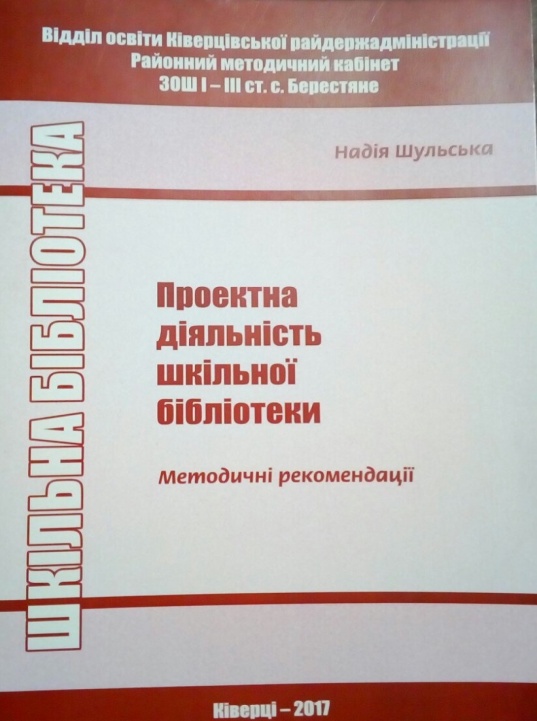 Кількісні показники ефективності моделі
Збільшення числа користувачів
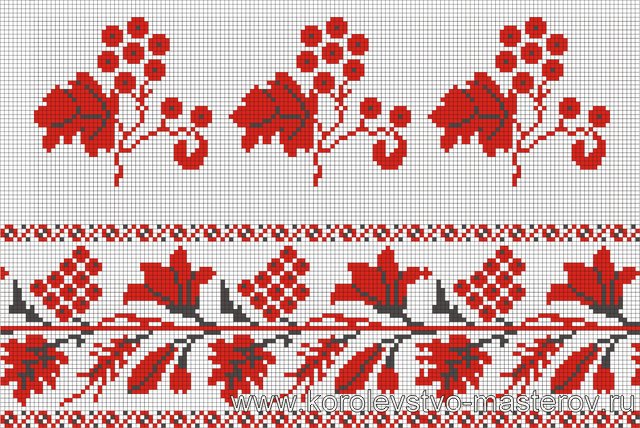 Якісні показники ефективності моделі
Призові місця в районних олімпіадах і предметних конкурсах
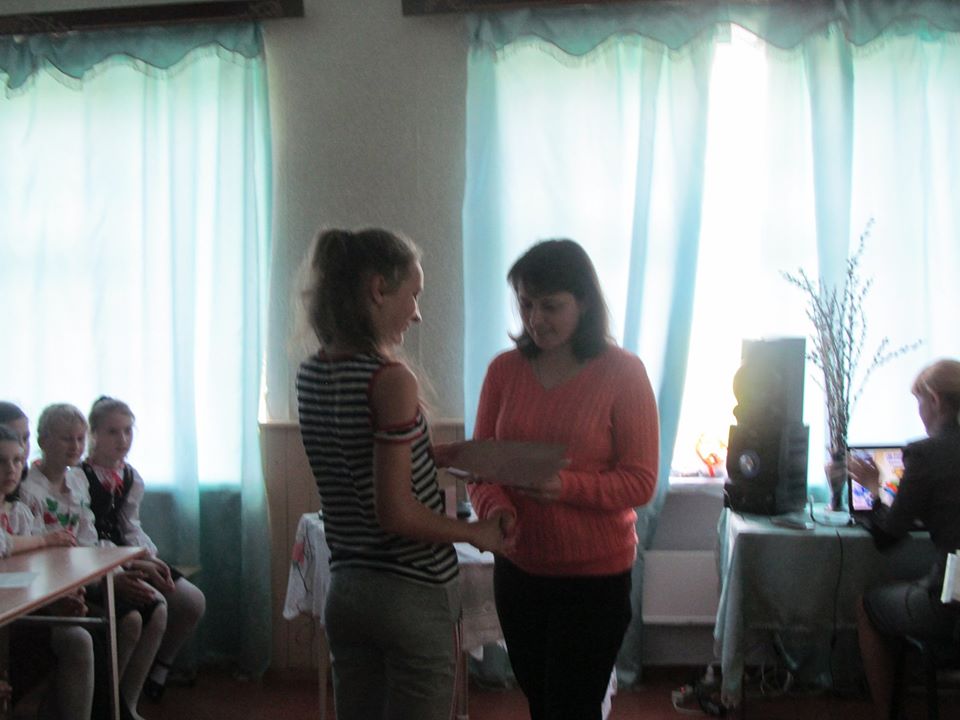 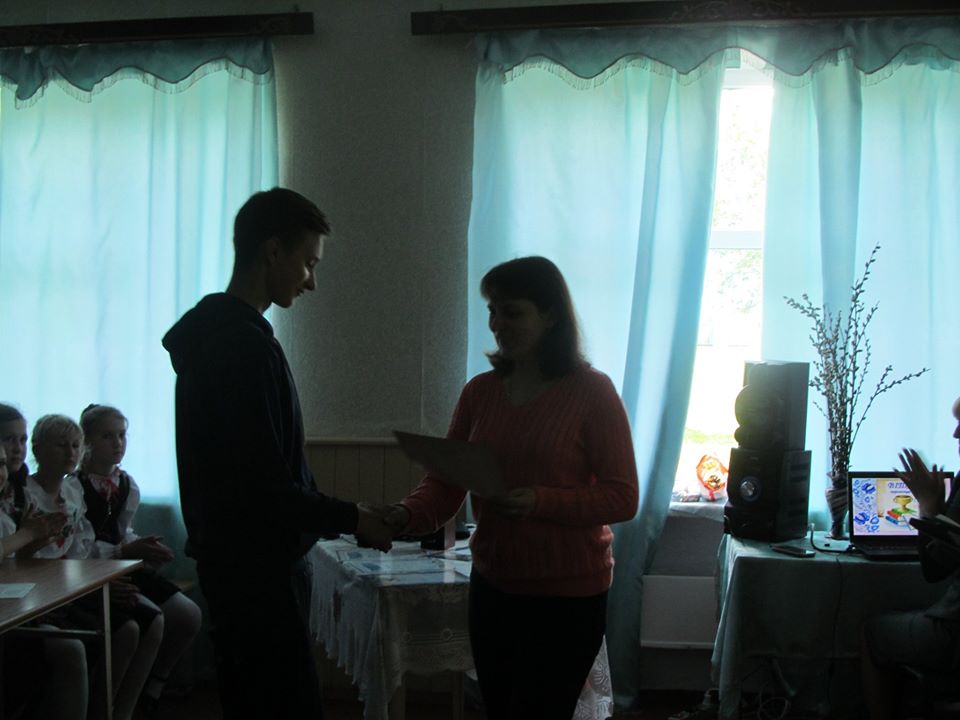 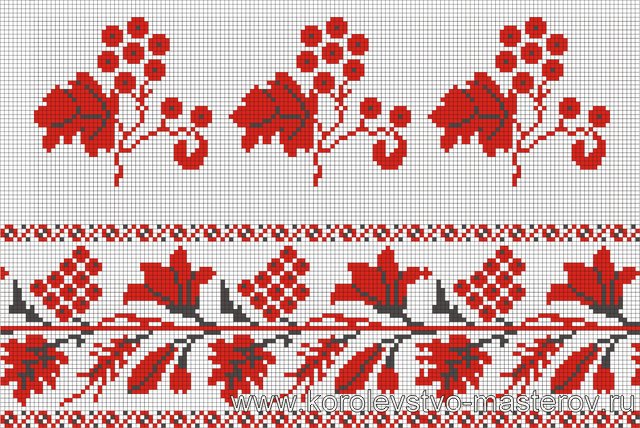 Покращення результатів при складанні ЗНО
Якісні показники ефективності моделі
Стимул творчих пошуків користувачів бібліотеки
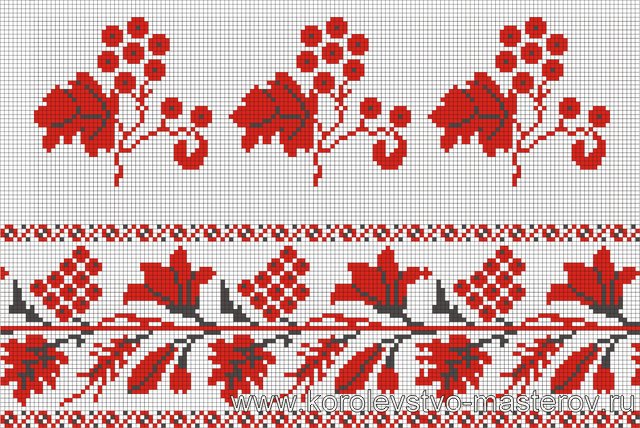 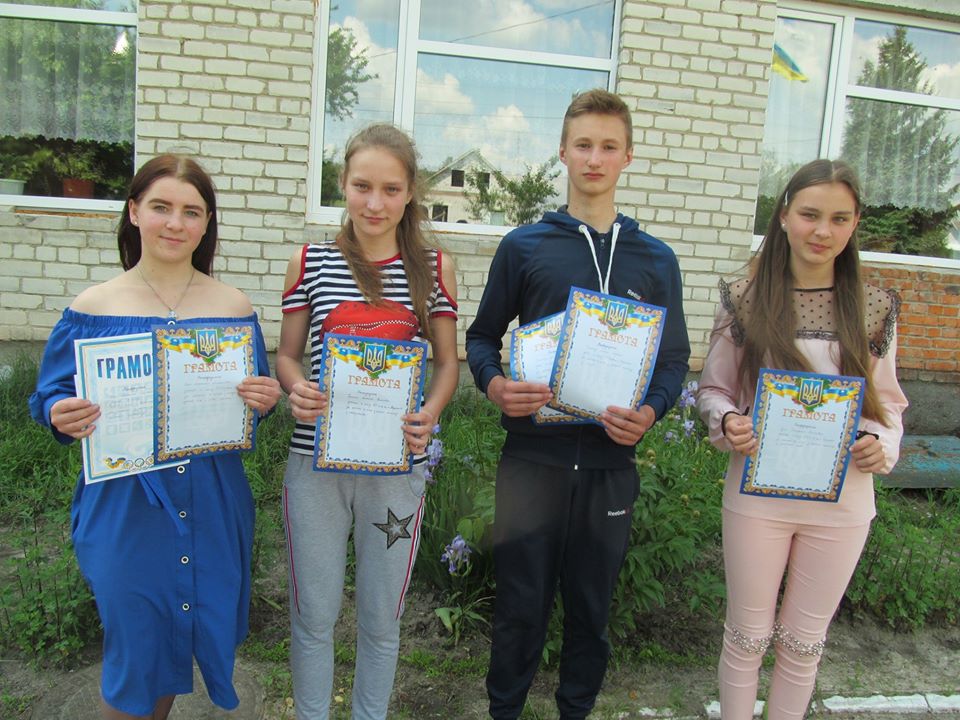 Бібліотекар - не службовець, який спостерігає, чи всі книги на полицях, а людина, яка допомагає читачам активно їх використовувати
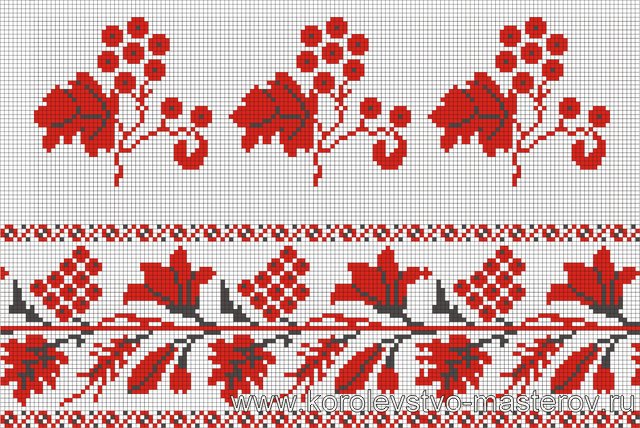 Список використаної літератури
Нова Українська школа / М-во освіти і науки України. Київ, 2019. URL: https://mon.gov.ua/ua/tag/nova-ukrainska-shkola.
Панельна дискусія «Бібліотека Нової української школи: реалії та перспективи».  Шкільна бібліотека плюс. 2018. № 19 / 20. С. 2–5.
Поперечна Л. Мрії попелюшки, або Новий функціонал шкільної бібліотеки. Шкільний бібліотечно-інформаційний центр. 2013. №4. С. 5-14.
Лога Т. Розвиток шкільних бібліотек у системі освіти: зарубіжний досвід. Вісник Книжкової палати. 2016. № 1. С. 37–41
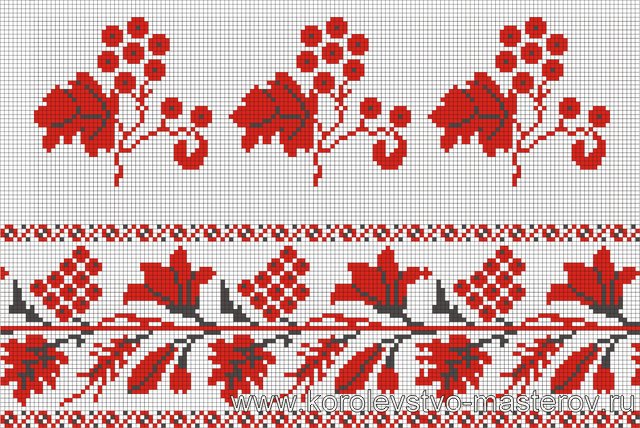